§10
Архангельская область
в 1953–1964 годах
Охарактеризуйте процессы в области в период правления Н.С. Хрущё-ва. Отметьте положительные и отрицательные тенденции. Сравните их с процессами предшествующего периода. Выделите общие черты и отличия.

План урока:
Политические процессы в области.
Развитие экономики области.
Реформа 1957 года.
Вклад области в укрепление обороноспособности страны.
Визит Н.С. Хрущёва в Архангельскую область.
1. Политические процессы в области
5 марта 1953 года скончался И.В. Сталин. В ходе политической борьбы был устранён Л.П. Берия, а в сентябре 1953 года первым секретарём ЦК был избран Н.С. Хрущёв. 6 марта 1953 года в траурной телеграмме Архангельский обком КПСС обещал в борьбе «проявлять сталинскую непримиримость». А уже в июле объединённый пленум областного и городского комитетов одобрил постановле-ние Пленума ЦК КПСС о преступных действиях Л.П. Берии и призвал придержи-ваться в работе ленинских принципов. Таким образом, партийное руководство области точно следовало за изменениями политической обстановки в Москве.
Особые меры предпринимались по трудоустройству лиц, освобождённых по объ-явленной в марте 1953 года амнистии в связи со смертью Сталина. Руководители предприятий области не желали принимать их на работу. В стране на свободу вышли 1,2 млн человек. В том числе и такие как, например, Н.Г. Романов, устро-ивший террористический акт в Архангельске на первомайской демонстрации 1954 года. Выполняя постановление Совета министров СССР, руководителей предприятий фактически обязали принимать амнистированных на работу.
Десталинизация
Судьбоносное значение для страны имел ХХ съезд КПСС, состоявшийся в феврале 1956 года. Делегацию Архангельской области возглавлял С.П. Логинов, первый секретарь обкома КПСС в 1955–1960 годах. От него партийный актив области узнал об итогах съезда и содержании секретного доклада Хрущёва «О культе личности и его последствиях». Смерть Сталина положила начало процессу массовой реабилитации жертв политических репрессий.
В 1954–1955 годах созданная в Архан-гельской области комиссия по пересмо-тру дел осуждённых за контрреволюци-онные преступления пересмотрела дела 1614 человек. В 1956–1961 годах были реабилитированы такие известные дея-тели области, как С.К. Попов, И.Т. Ки-рилкин, С.А. Бергавинов, И.Я. Проурзин.
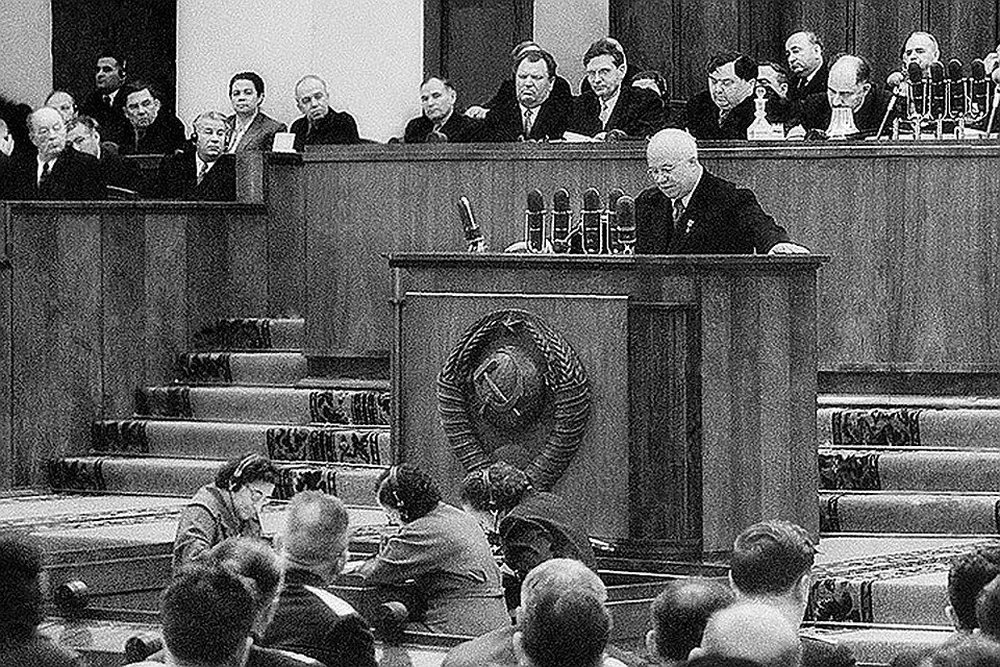 Н.С. Хрущёв на трибуне ХХ съезда КПСС

Ло́гинов, Савелий Прохорович (1913–1960)
— советский комсомольский и партийный работник. Член ВЛКСМ с 1928 года, член ВКП(б) с 1939 года. Окончил Кан-ский педагогический техникум (1933), был директором школы. С 1938 года — на партийной работе в Краснояр-ском крае. Окончил Высшую партийную школу при ЦК ВКП(б) (1950). В 1951 году был избран 2-м секретарём, а в 1955 году — 1-м секретарем Архангельского обкома КПСС. Внёс существенный вклад в развитие региона, при нём были созданы производственные предприятия, заработала лесная и бумажная промышленность. В октябре 1957 года за успехи в развитии лесной промышленности Архангель-ской области был награждён орденом Ленина. Его имя носят улицы в Архангельске и Северодвинске.
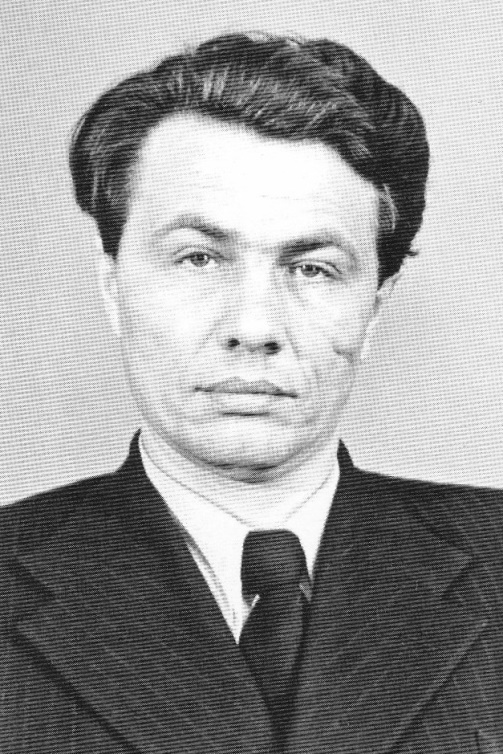 Методы увеличения производства в ЛПК
Но все же дело продвигалось довольно медленно. До конца 1961 года партийной комиссией при Архангельском обкоме КПСС было реабилитировано 167 человек, 72 из них посмертно. 1953 год стал переломным и в истории лагерной системы страны. Началось её свёртывание, что явилось важным элементом десталини-зации политической жизни.
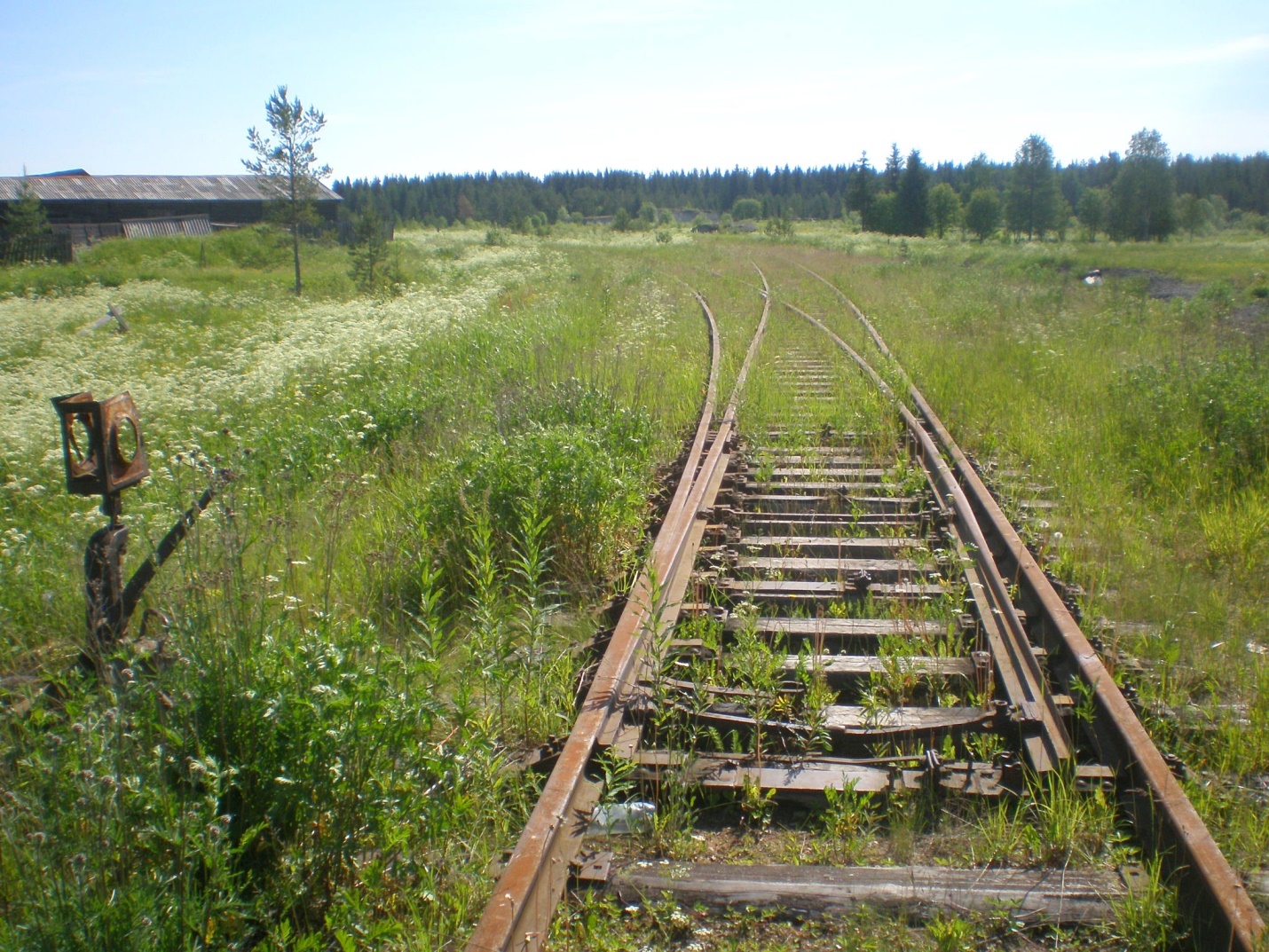 Это в полной мере коснулось Архан-гельской области: новые лагеря больше не создавались, в результате амнистии количество заключённых резко сокра-тилось. 1 октября 1960 года были ликвидированы последние ИТЛ, на этом история ГУЛАГа на территории области завершилась.
Заброшенная железная дорога 
Мехреньгского ИТЛ
2. Развитие экономики области
Ведущей сферой экономики области продолжала оставаться лесопромышленная. Она давала 45% всего промышленного производства. Продукцией лесозаготови-тельной отрасли являлись брёвна и иные части дерева, пригодные для пере-работки и строительства. Лесопильно-деревообрабатывающая производила раз-личные пиломатериалы: доски, брус и плиты. Лесохимическая выпускала бумагу разных видов,  целлюлозу,  спирт,  смолы.  К середине 1950-х годов из лесов Ар-
хангельской области ежегодно вывозилось около 15–17 млн кубометров древесины, то есть примерно 1% от её общих запасов. В европейской части СССР по этому показателю с ней могли сравниться только Коми АССР и Карелия. Из общего объёма заготовок пере-рабатывалось около 2/3.
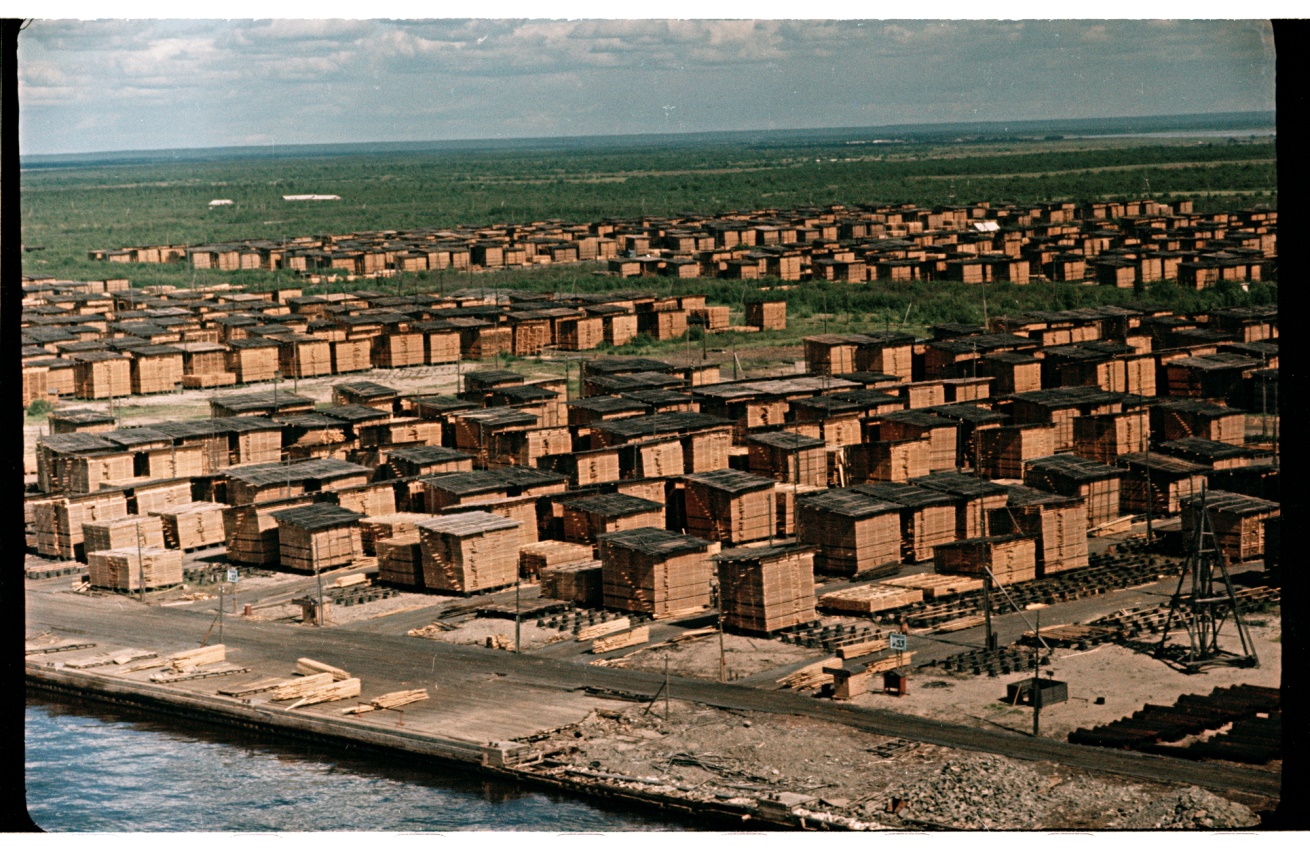 Штабеля досок в Архангельске. Фото С. Фридлянда
Значение лесной отрасли области
Эти масштабы были признаны новым руководством страны недостаточными. Ар-хангельская древесина имела огромное значение для страны. Область снабжала пиломатериалами большую часть европейских регионов СССР, давала до 50% всего советского лесоэкспорта, поставляя древесину и целлюлозу в 25 стран Европы и Африки. В течение VI пятилетки (1956–1960 годы) заготовку леса и выпуск пиломатериалов предстояло увеличить почти в два раза.
Такой резкий подъём был не под силу для промышленности области. В первые послево-енные пятилетки не выполнялись даже пла-новые задания. Полная механизация лесоза-готовок была достигнута в Архангельской области только к середине 1960-х годов.
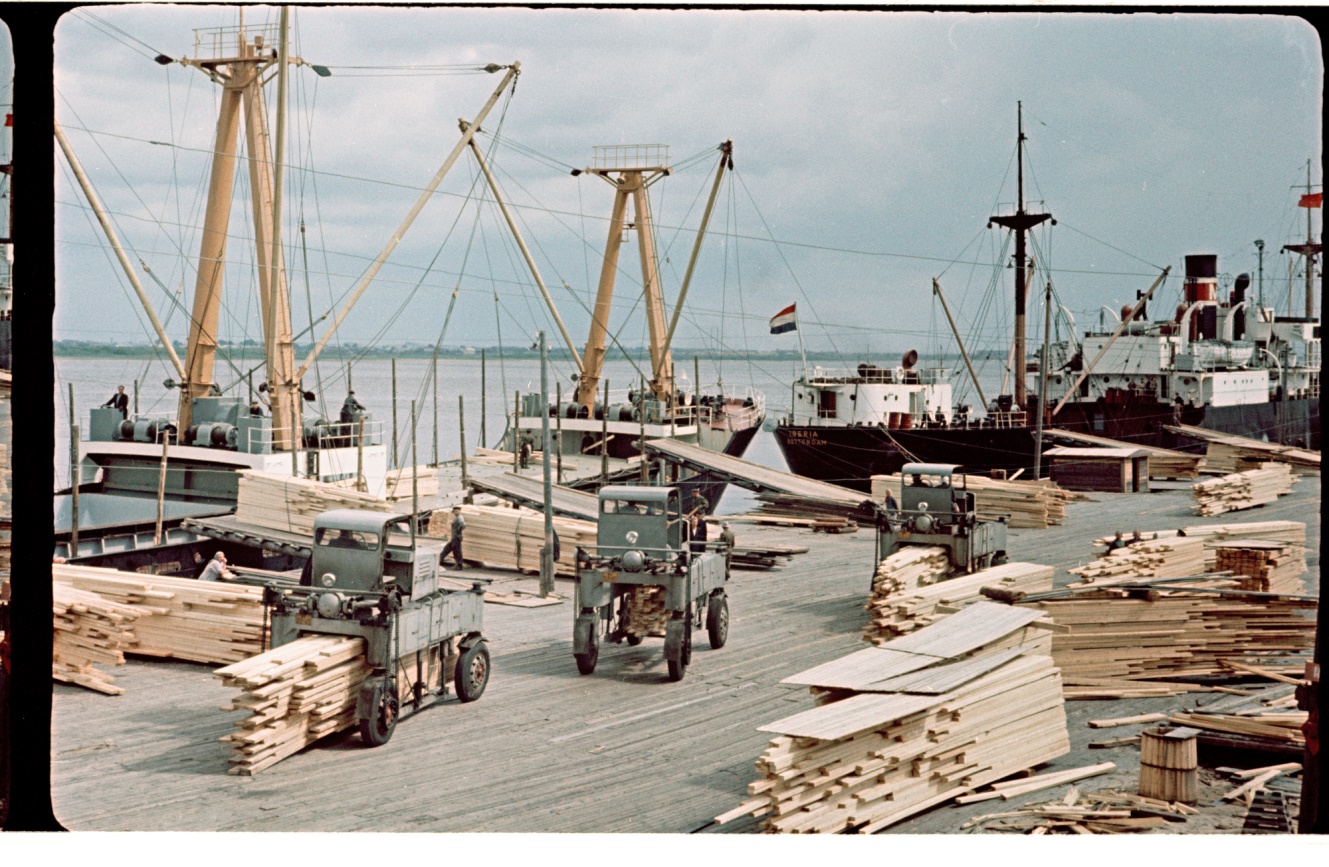 Погрузка пиломатериалов на суда в Архангельске. Фото С. Фридлянда
Планы по развитию лесной отрасли
Она позволила разбивать бригады лесорубов на малые группы по 5 человек с 1–2 тракторами. Производительность труда в них значительно выросла. Рекордным в ходе семилетки (1959–1965) стал 1965 год, когда было заготовлено и пере-работано более 25 млн кубометров древесины. Никогда больше лесодобыча не достигала такой величины. Однако в целом задача удвоения лесного производ-ства решена не была.
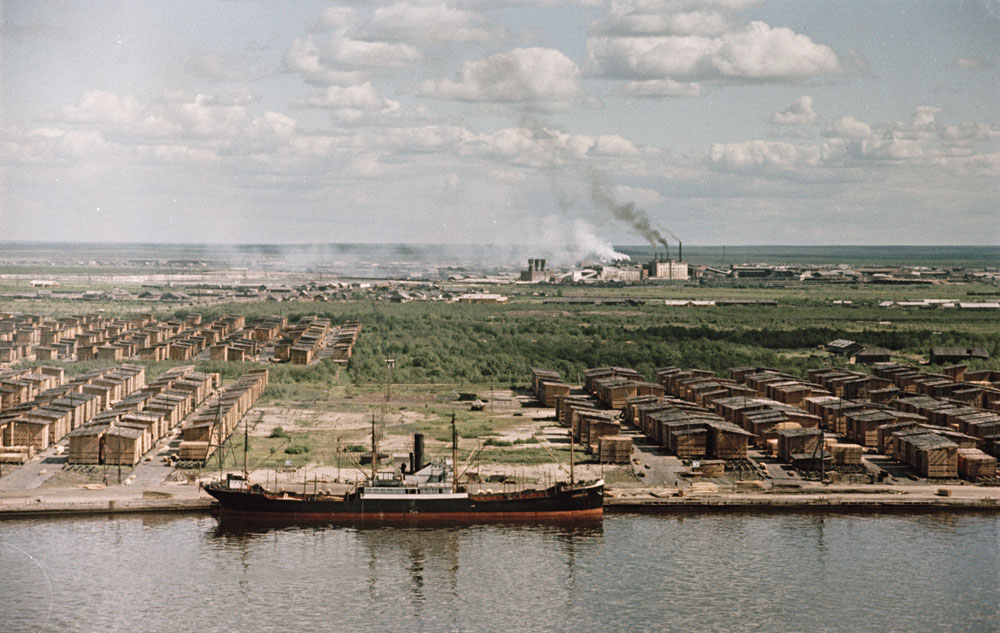 В 1960 году вышло Постановление ЦК КПСС и Совета министров СССР «О мерах по лик-видации отставания целлюлозно-бумажной промышленности». Оно требовало к 1965 году утроить производство целлюлозы и бумаги в стране и далее непрерывно нара-щивать его.
На дальнем плане: СЦБК
Фото С. Фридлянда
Развитие ЦБК
В Архангельской области развернулось широкое строительство. Реконструкции подверглись два уже существующих ЦБК. Соломбальский ЦБК увеличил мощ-ность в 4 раза, выпускал на экспорт белёную целлюлозу. Архангельский ЦБК перешёл к механизации производства, начал выпускать писчую и фотобумагу. Его экспорт расширился за счёт древесных плит.
С 1954 года продолжилось возведение круп-нейшего в СССР Котласского ЦБК. Значение его было таково, что впервые на территории области была объявлена всесоюзная удар-ная комсомольская стройка. Его строитель-ство полностью завершилось только в 1965 году. Зато к концу семилетки выпуск целлю-лозы и бумаги в области вырос более чем в 3 раза.
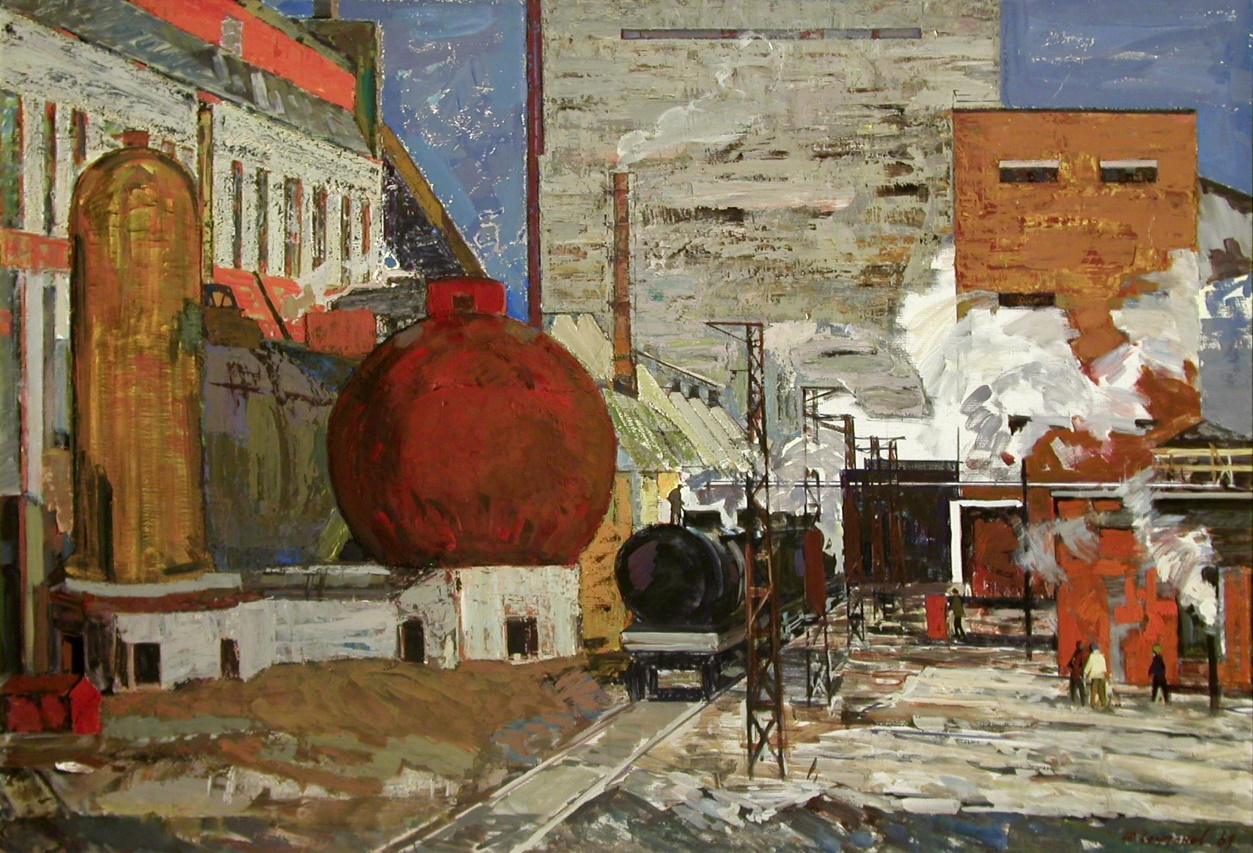 Архбум. Варочный цех
Художник Ю.Ф. Софронов
3. Реформа 1957 года
29 мая 1957 года в стране было создано 70 экономических административных районов, в том числе и Архангельский. Он объединил важнейшие предприятия промышленности и строительства (кроме оборонных). Для области это были лесозаготовительные, лесопильно-деревообрабатывающие предприятия и цел-люлозно-бумажные комбинаты. На их долю приходилось около половины валовой
продукции региона. В ходе укрупнения совнархозов в ноябре 1962 года появил-ся Северо-западный экономический рай-он с центром в Архангельске. Это про-изошло путём соединения Архангельско-го и Карельского совнархозов — круп-нейших по вывозу деловой древесины на Европейском Севере страны.
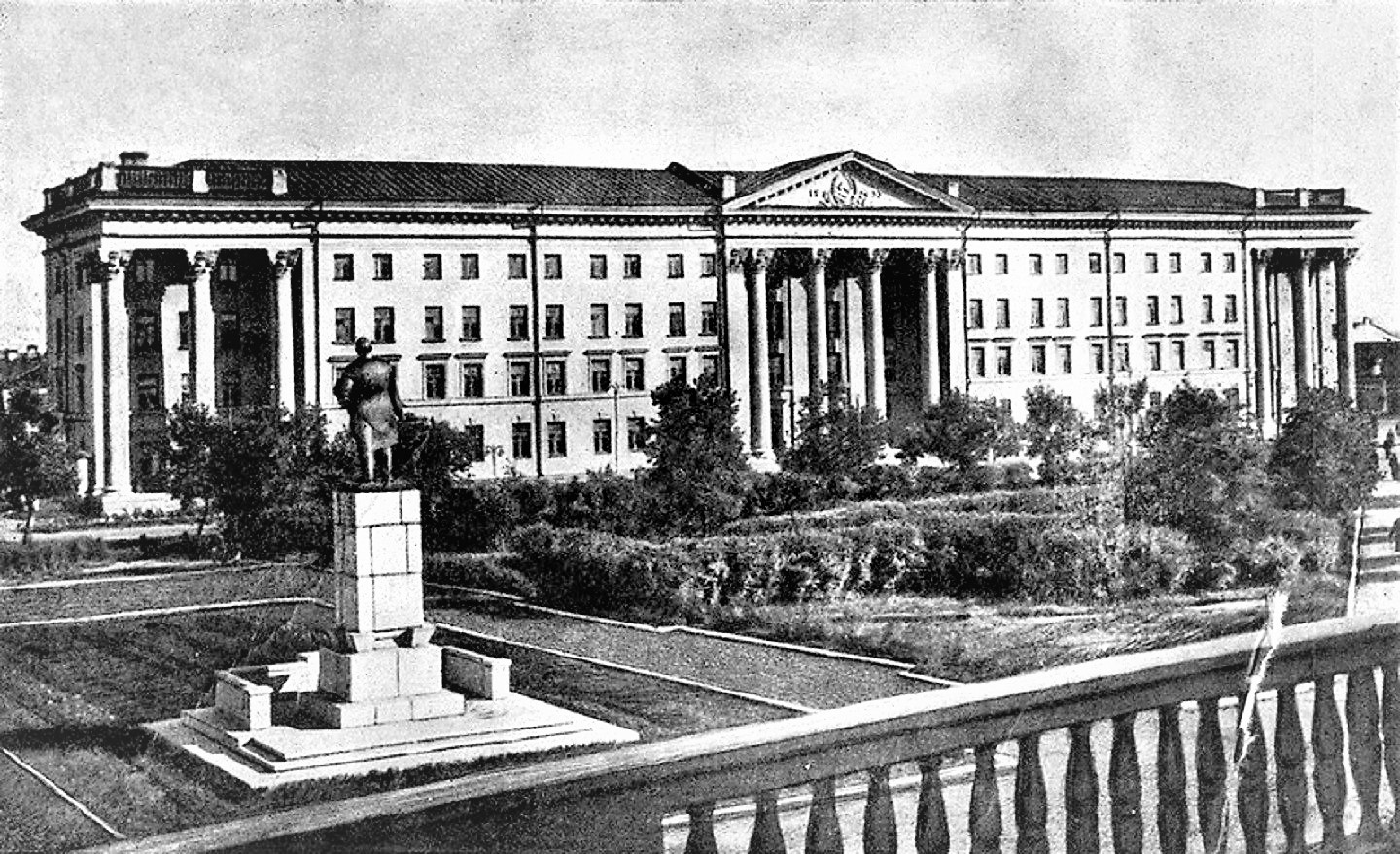 Здание Совнархоза в Архангельске
Ситуация в сельском хозяйстве
В сельском хозяйстве Архангельской области, как и ранее, ощущался острый недостаток квалифицированных кадров. Сложился замкнутый круг: дефицит рабочих рук мог быть компенсирован внедрением техники, которую, в свою очередь, мешал применять тот же дефицит кадров. Это сильно мешало процессам механизации хозяйства, электрификации села, внедрению передовой агротехники и в конечном итоге — выполнению государственных заданий.
Выход был найден в мобилизации специалистов и комсомольской молодёжи. Её объявил Архангельский обком КПСС на пленуме в октябре 1953 года. В резуль-тате в 1953–1956 годах колхозы области получили тысячи новых управленцев, механиков МТС, зоотехников, агрономов. В деревню отпускали даже рабочих с лесозаводов, если они имели удостоверение тракториста. Массированное переме-щение в сельское хозяйство трудовых ресурсов и завоз техники с предприятий Сталинграда, Минска, Харькова позволили в начале 1960-х годов вдвое увели-чить техническую базу села.
Противоречия в сельском хозяйстве
В 1950-х годах в области, как и в других регионах, началось объединение мелких колхозов в укрупнённые хозяйства. Из 833 колхозов и совхозов области (кроме рыболовецких) осталось 216. В 1958 году машинно-тракторные станции были упразднены. Последовавший выкуп техники у государства колхозами и совхозами показал, что зачастую даже укрупнённые хозяйства не справляются с её содер-
жанием. Поэтому с 1961 года организацией использования и ремонта машин стали за-ниматься предприятия вновь созданного объединения «Союзсельхозтехника».
Животноводство области в этот период оказалось в двойственном положении: успехи в племенной работе сопровожда-лись непродуманными кампаниями.
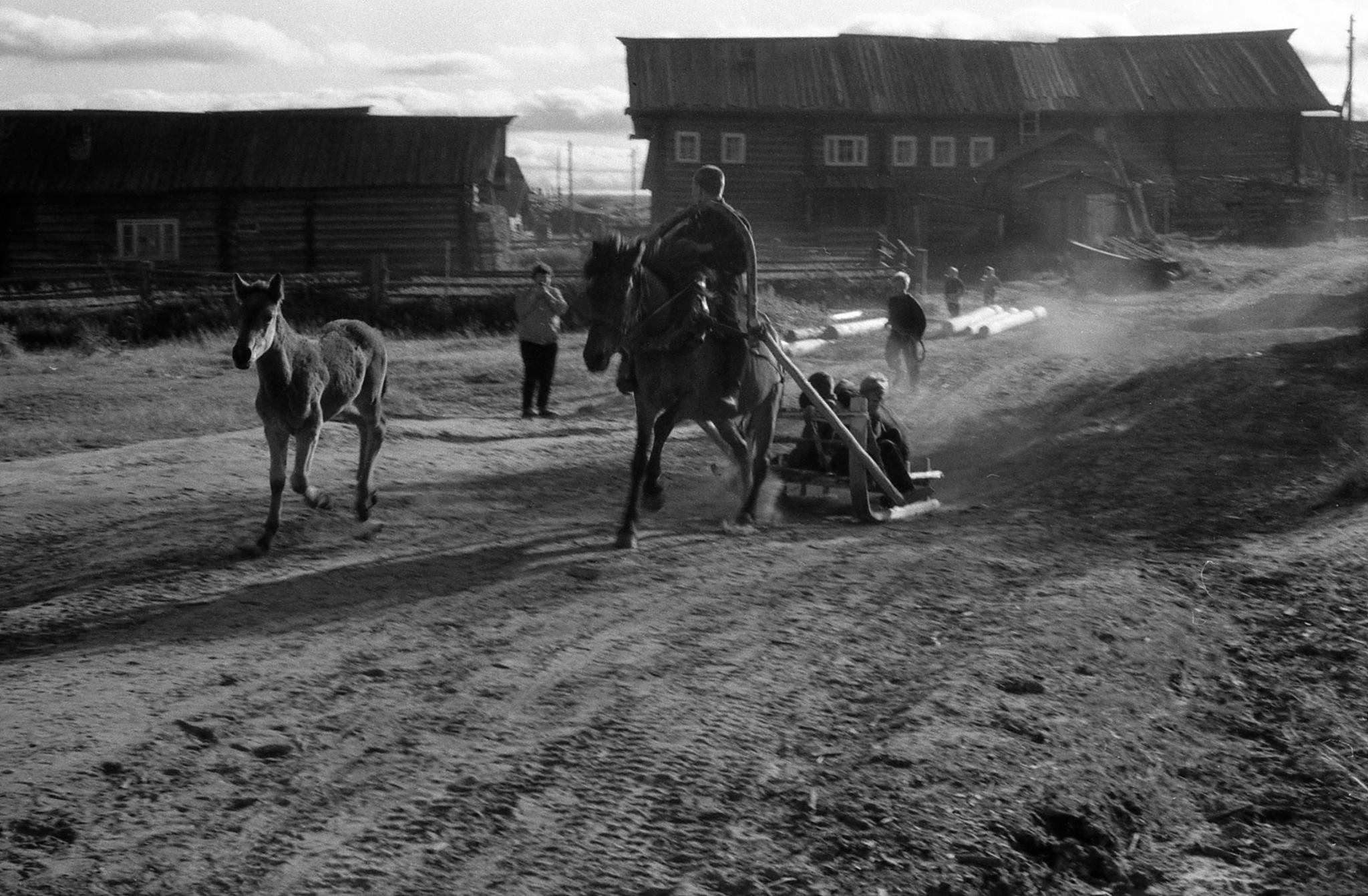 В архангельской глубинке 
Фото К. Дарендорфа
Противоречия в сельском хозяйстве
Важное значение в этой отрасли имеет обеспеченность кормами. Она достигалась на севере с помощью травопольного севооборота: яровые травы сменяются ози-мой рожью. Летом выращиванию ячменя и клевера способствовала также боль-шая продолжительность светового дня. Кроме того, в 1950-х годах продолжалась расчистка  заливных  лугов  под  пастбища.  Применение  тракторов  и комбайнов
позволило вывести кормовые угодья за пределы заливных территорий и засевать целину. Однако на январском 1955 года Пленуме ЦК основной кормовой культурой была названа кукуруза. Опытные посадки начались и на северо-западе СССР, в том числе в Архангельской, Ленинградской, Псковской областях, Карелии.
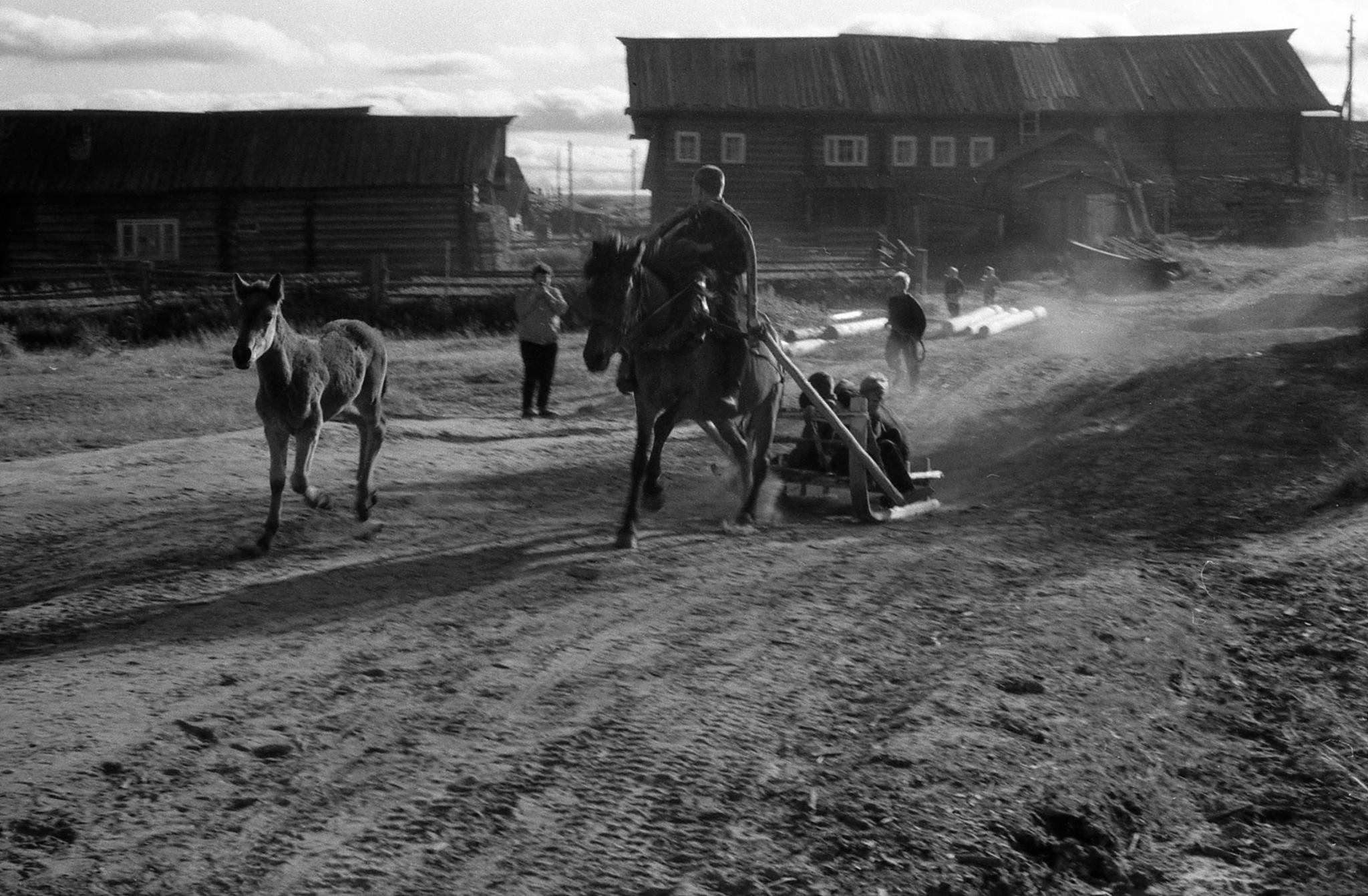 В архангельской глубинке 
Фото К. Дарендорфа
Распространение холмогорской породы коров
Рубеж 1950–1960-х годов ознаменовался успехами в дальнейшей разработке холмогорской породы коров. ЦК КПСС на пленуме в сентябре 1953 года пред-лагал изучать по стране опыт колхоза «Новая жизнь». Передовые доярки, за счет обильного кормления и тщательного ухода, добивались от коров-рекордсменок ежегодного надоя  в  5 тонн молока при норме по стране  в  2 тонны.  Хозяйствам
других районов достичь подобных показателей было сложно. В 1958–1959 годах по области, как и во всей стране, прошла волна ликвидации личных подсобных хозяйств. Поголовье коров в них сократилось в 2 раза, а свиней — в 9 раз. Более 90% оленей в Ненецком округе было сконцентрировано на государственных предпри-ятиях.
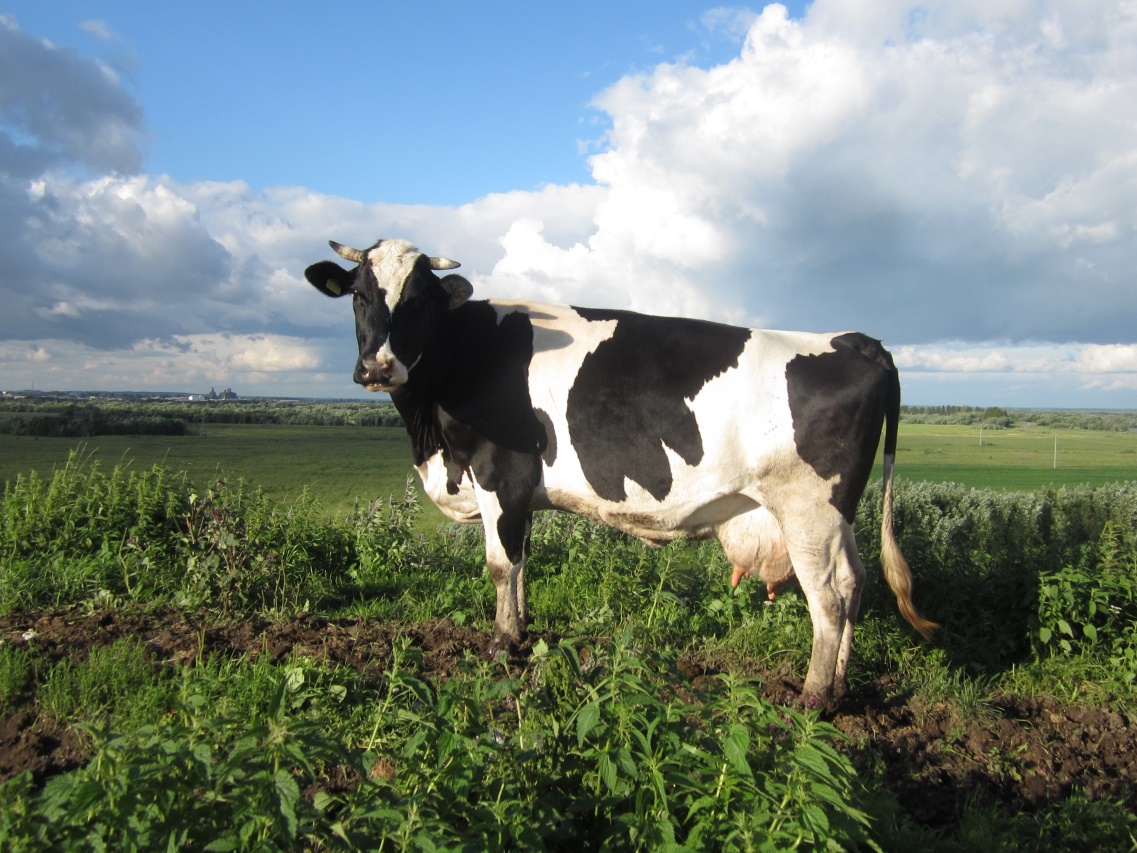 Корова холмогорской породы
Современная фотография
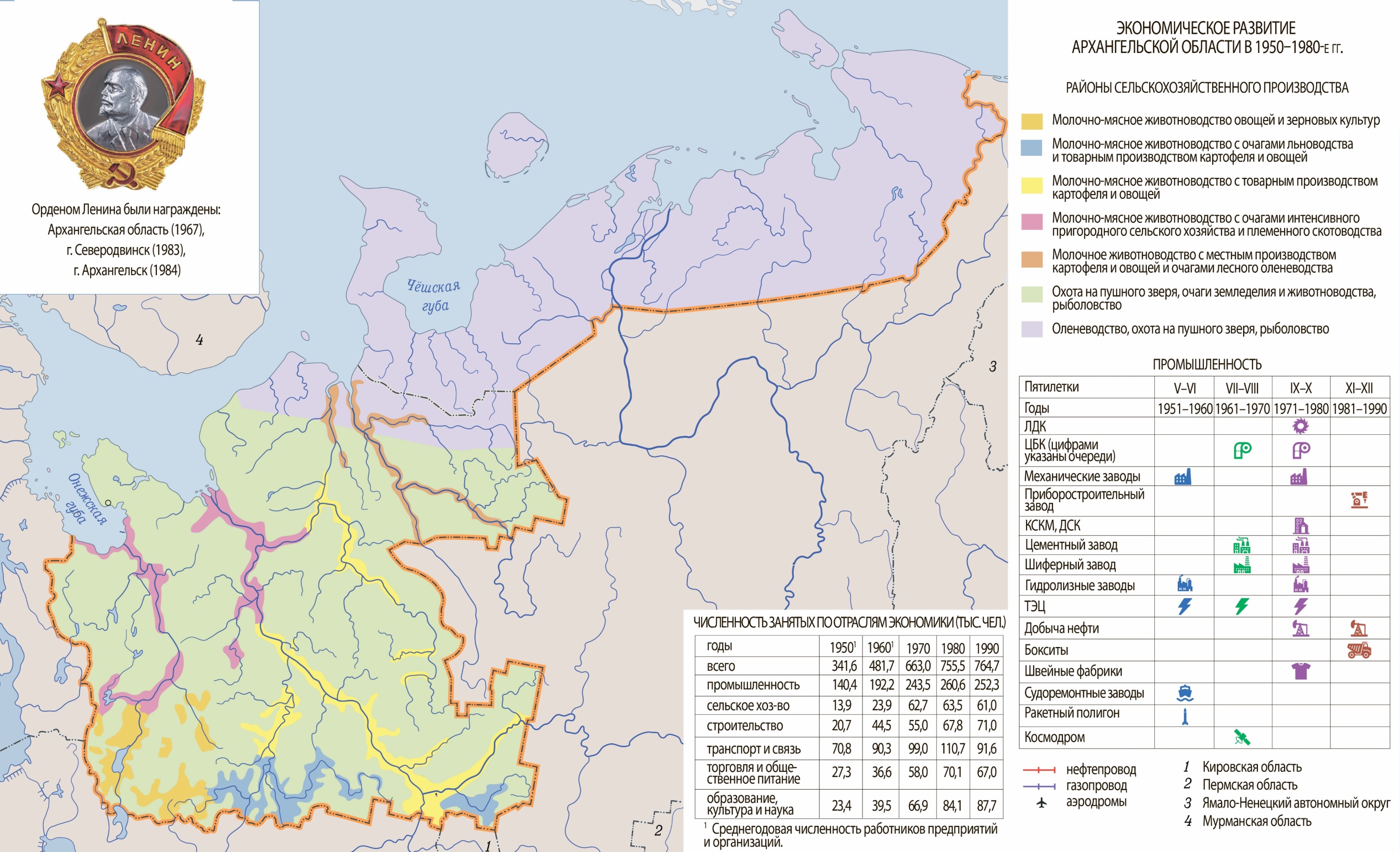 ПРОМЫШЛЕННОСТЬ
Гидролизный завод
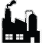 Судоремонтный завод
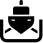 Механический завод
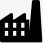 Ракетный полигон
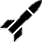 НАРЬЯН-МАР
Мезень
АРХАНГЕЛЬСК
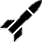 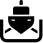 Нёнокса
Лешуконское
Северодвинск
Первомайский
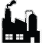 Онега
Холмогоры
Карпогоры
Емецк
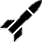 Плесецк
ОБЛАСТНОЙ ЦЕНТР
Двин. Березник
Районные центры
Верх. Тойма
Прочие населённые 
пункты
Яренск
Шенкурск
Каргополь
Няндома
Красноборск
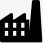 Вельск
Октябрьский
Коноша
Котлас
Ильинско-Подомское
4. Вклад области в укрепление обороноспособности 	страны
Вскоре после смерти И.В. Сталина в СССР было заявлено о возможности мирного
сосуществования капиталистической и социалистической систем. Хотя в 1950-е годы началось постепенное ослабление международной напряжённости, это не отменило задачи для СССР по достижению ядерного паритета с США.
В начале 1950-х годов СССР сущест-венно отставал от США по количеству ядерных боеголовок. В связи с этим Н.С. Хрущёв выдвинул идею качествен-ного, а не количественного превосход-ства советских ядерных сил. Она подра-зумевала создание небольшого числа сверхмощных зарядов, способных нане-сти катастрофический ущерб против-нику.
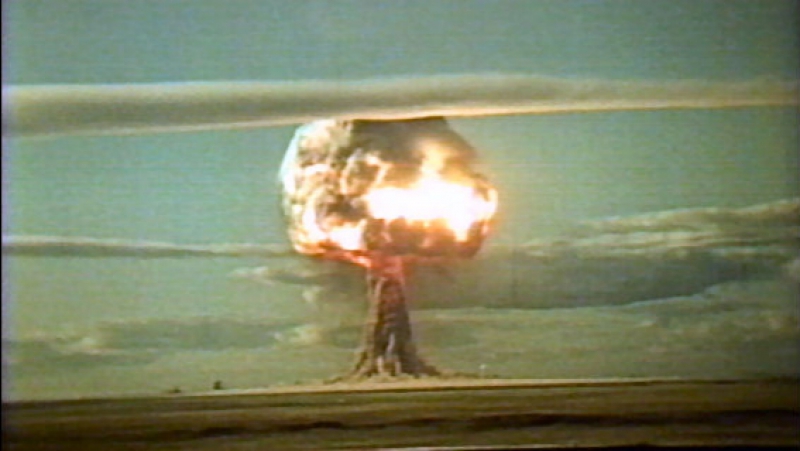 Испытание водородной бомбы в 1953 году
Работа Новоземельского ядерного полигона
Особое значение в реализации такого замысла придавалось Новоземельскому испытательному полигону в Архангельской области («Объект-700»), официально
открытому 17 сентября 1954 года, где испытывали ядерные боеприпасы для армии и флота. Самая интенсивная работа на полигоне велась в 1955–1962 годах, когда состоялось 2/3 всех испытаний за его историю.
30 октября 1961 года над полигоном была по-дорвана термоядерная бомба АН602 мощностью 58 мегатонн. Это был самый мощный взрыв в мировой истории. В 1963 году был заключён до-говор о запрещении испытаний ядерного оружия в атмосфере, космическом пространстве и под водой. С этого времени на полигонах Новой Земли проводились только подземные взрывы мощностью не более 5 мегатонн.
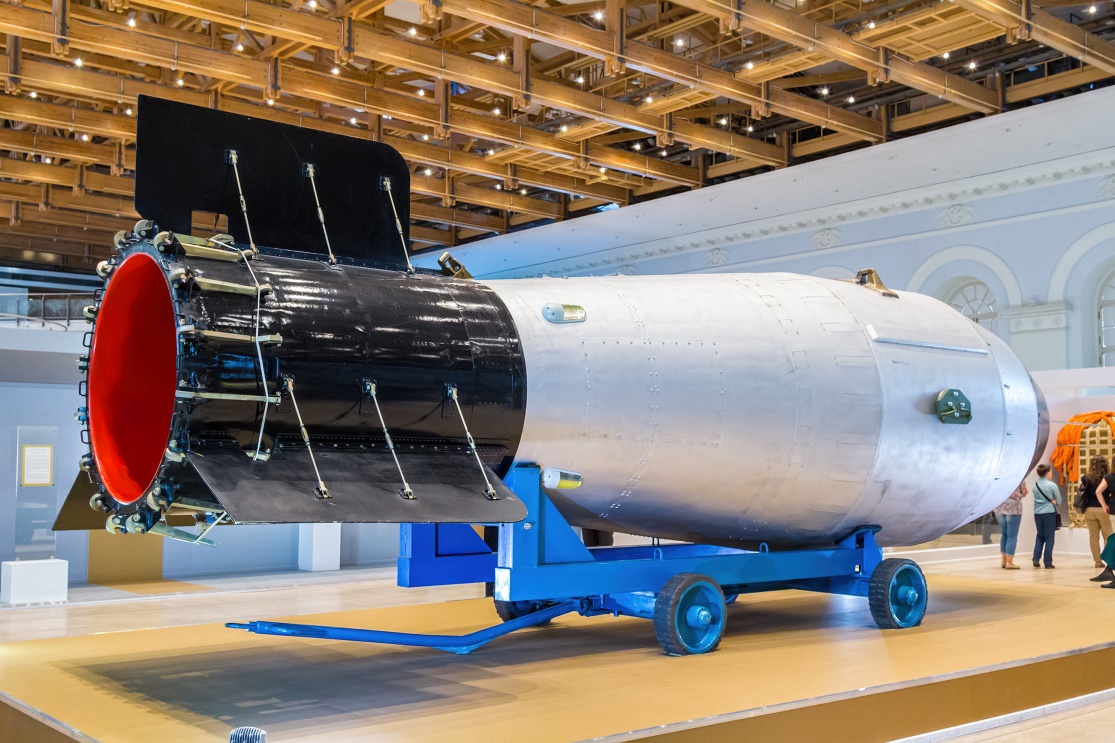 «Царь-бомба» АН-602
Объект «Ангара»
Ядерные заряды без средств их доставки к цели утрачивают смысл как оружие. Успехом совет-ского ракетостроения стало создание к 1957 году конструкторским бюро С.П. Королёва се-мейства баллистических ракет Р-7. Для строи-тельства стартовых комплексов для этой ракеты (объект «Ангара») была выбрана малонаселён-ная местность в Плесецком районе Архангель-ской области. Командиром «Ангары» в 1957–1962 годах стал полковник М.Г. Григорьев. Дата его вступления в должность считается днём основания полигона и города Мирный. Первая ракета взлетела здесь в июле 1959 года. В СССР возник новый вид вооруженных сил — Ракетные войска стратегического назначения.
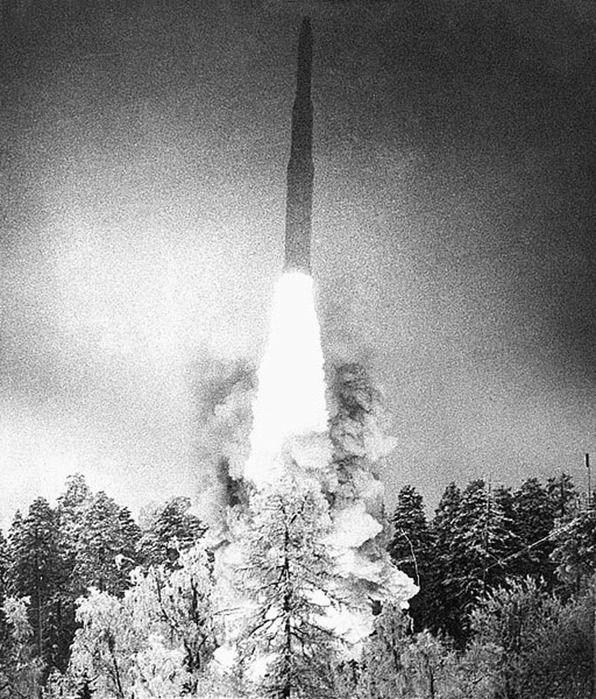 Первый пуск ракеты на «Ангаре»

пустин Яр». В 1957 году окончил Военную академию 
Генштаба. В 1957–1959 годах создавал 1-ю ракетную бригаду, оснащённую межконтинен-тальными баллистическими ракетами в Плесецком районе Архангельской области (объект «Ангара»). В 1957–1962 годах был командиром этого объекта. В 1962–1968 годах командовал ракетной армией. Награждён 10 орденами и 15 медалями СССР. Почётный гражданин г. Мирного.
Григо́рьев, Михаил Григорьевич (1917–1981)
— генерал-полковник, лауреат Государственной пре-мии СССР. Окончил Военную академию имени Ф.Э. Дзержинского (1941), участвовал в Великой Отечест-венной войне — командовал дивизионом, бригадой гвардейских реактивных миномётов. Командир брига-ды особого назначения Резерва Верховного главного командования, на вооружение которой были приняты баллистические ракеты. В 1951–1952 годах формиро- вал 2-ю бригаду особого назначения на полигоне «Ка-
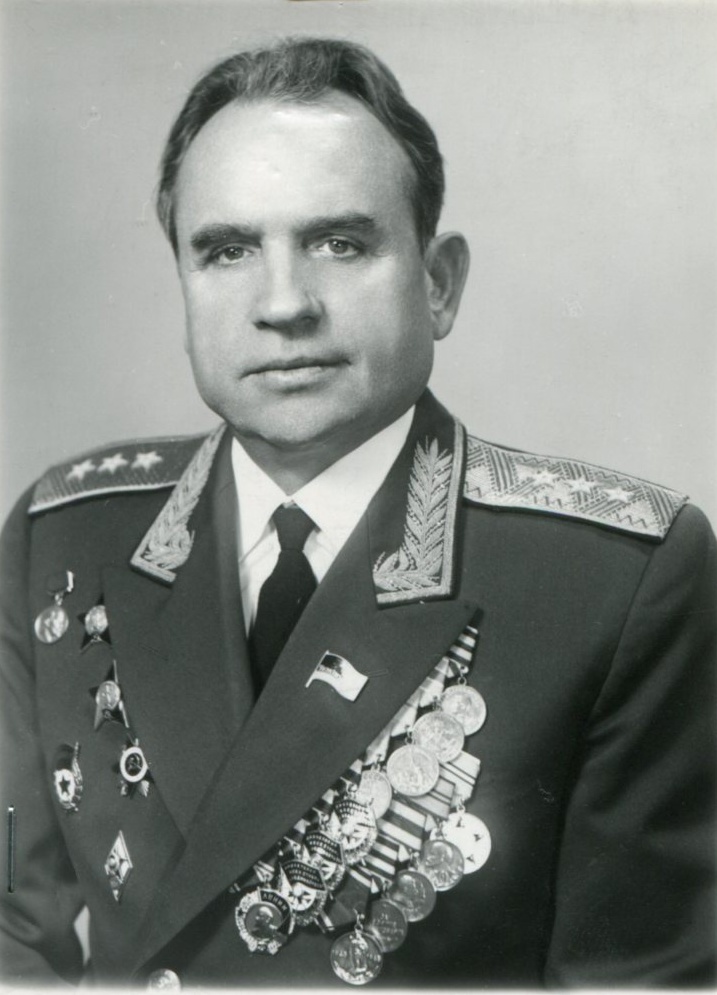 Начало строительства атомных подводных лодок
С начала 1950-х годов судостроение в г. Молотовске переживает значительные изменения. 1 июля 1954 года здесь начал свою работу судоремонтный завод №893 (ныне «Звёздочка»). Под руководством Е.П. Егорова развёртывается широ-кая реконструкция завода №402 для строительства атомных подводных лодок. Первая из них — К-3 «Ленинский комсомол» — была спущена на воду 12 августа  1957 года. В 1962 году  она совершила
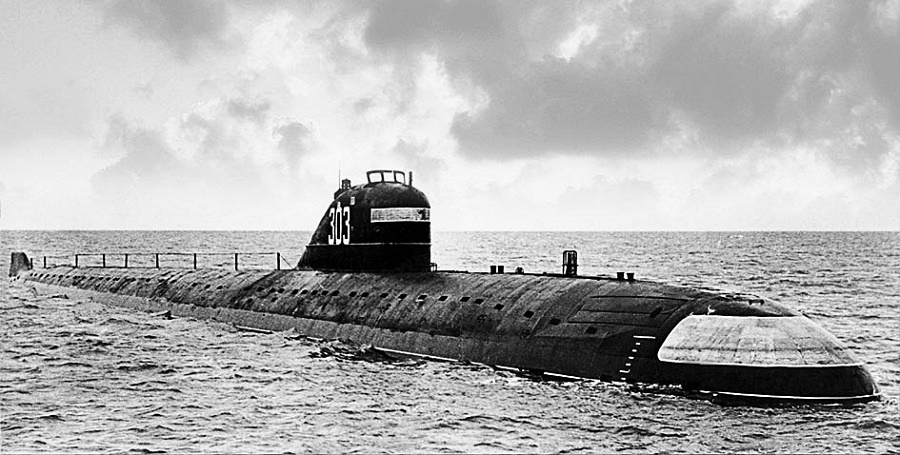 длительный поход подо льдами Север-ного Ледовитого океана, всплыла на Северном полюсе и водрузила там го-сударственный флаг СССР. В Северо-двинске был создан уникальный центр атомного судостроения: в 1957–1966 годах было спущено на воду 38 атом-ных субмарин первого поколения (по 3–4 в год).
Атомная подводная лодка «Ленинский комсомол»
Начало строительства атомных подводных лодок
Завод стал одним из крупнейших центров судостроения в мире. В 1959 году он получил название Северного машиностроительного предприятия.
С середины 1950-х годов под-водные лодки получили ра-кетное вооружение. Для испы-таний корабельных ракет 1 ноября 1954 года в 40 кило-метрах от Молотовска у села Нёнокса был создан специаль-ный полигон для испытаний («объект 009»). Учебной це-лью для него стал камчатский полигон Кура.
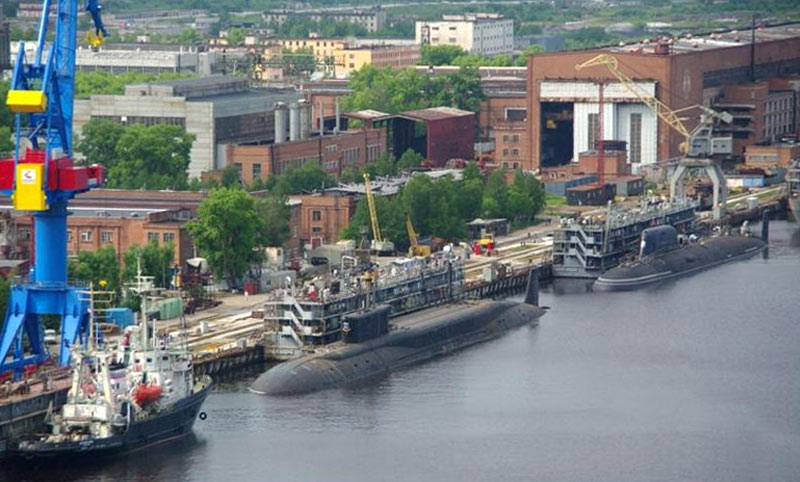 Северное машиностроительное предприятие в Северодвинске. 
Современная фотография
5. Визит Н.С. Хрущёва в Архангельскую область
Возрастающее значение Архангельской области в народном хозяйстве и обеспечении обороноспособности СССР стало одним из поводов для визита на Север делегации высшего руководства СССР во главе с Н.С. Хрущёвым. В июле 1962 года в ходе большой поездки по стране он посетил города Северодвинск и Архангельск. Визит первого секретаря ЦК КПСС имел значительные последствия для Архангельска и всего региона.
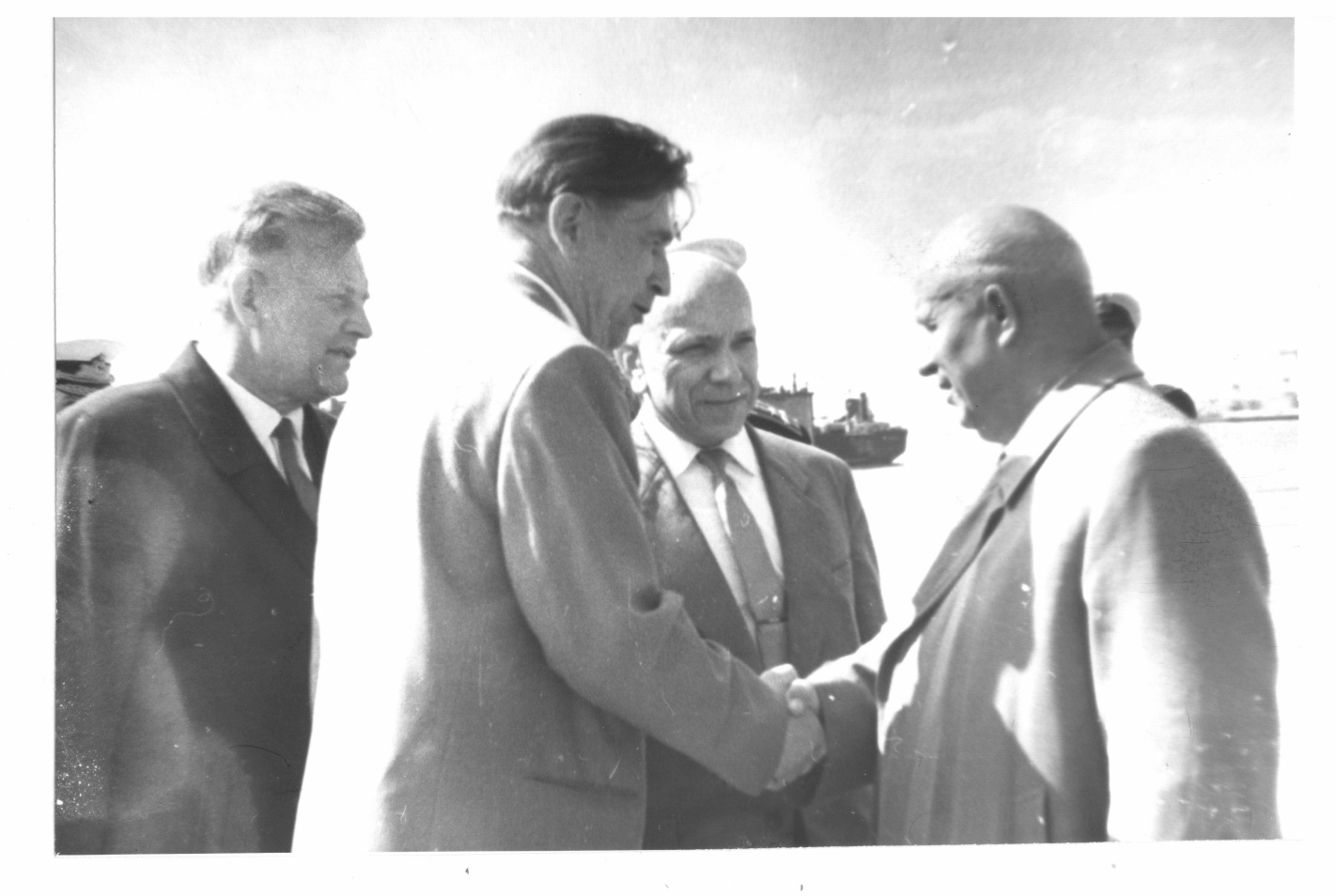 В Северодвинск Н.С. Хрущёв прибыл 22 июля из Мурманска на ракетном крейсере Северного флота «Грозный». Его сопро-вождали министр обороны СССР маршал Р.Я. Малиновский и главнокомандующий ВМФ адмирал С.Г. Горшков. Делегация по-сетила цеха Севмашпредприятия, ракет-ный полигон в Нёноксе.
Н.С. Хрущёв и Е.П. Егоров на «Севмаше»
Изменение режима содержания заключённых
23 июля в Архангельске состоялся многолюдный митинг, на котором Н.С. Хрущёв общался с горожанами. Он подчеркнул большое экономическое и внешнеторго-вое значение области, назвав северян «золотодобытчиками». В то же время он отметил упущения в области коммунального хозяйства: большое количество неблагоустроенного жилья, бараков; то, что город был деревянным на 96%, а каменные дома были единичными; не имелось хороших дорог. С перебоями шло товарное снабжение города.
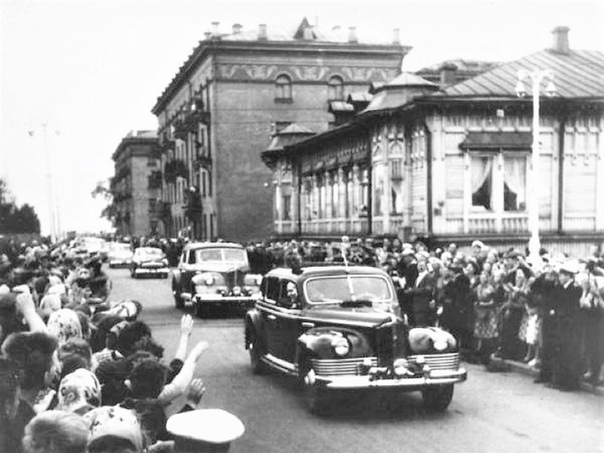 По итогам визита в 1963 году было принято постановление Совета министров СССР «О раз-витии городов Архангельска и Мурманска». Оно предусматривало удвоение строительства жилья, возведение многоэтажных каменных домов («хрущёвок»), организацию новых стро-ительных предприятий.
Кортеж Н.С. Хрущёва встречают жители Архангельска
Во исполнение постановлений Совета Министров РСФСР от 29 апреля 1963 г. №509 и №510, в целях дальнейшего развития городов Архангельска и Мурман-ска — крупных морских внешнеторговых портов и промышленных и культурных центров приказываю:
1. Организовать в составе Министерства строительства РСФСР [...] Главное управление по строительству в г. Архангельске — «Главархангельскстрой» с местонахождением в г. Архангельске [...]. Возложить на Главархангельскстрой [...] выполнение подрядных работ по промышленному, жилищному, коммуналь-ному и культурно-бытовому строительству в г. Архангельске [...].
5. Главархангельскстрою, [...] Главному производственному управлению по стро-ительству в районах Центра, Северо-Запада и Юга, Главному планово-экономи-ческому управлению :
а) обеспечить строительство и ввод в эксплуатацию в 1963–1968 гг. в г. Архан-гельске жилых домов  общей  площадью  1145 тыс. кв. м,  общеобразовательных
Из приказа №66 Министерства строительства РСФСР «Об органи-зации главных управлений по строительству в гг. Архангельске и Мурманске». 18 мая 1963 г.

школ на 11040 ученических мест, детских дошкольных учреждений на 9500 мест, больниц на 2700 коек, а также других объектов культурно-бытового назначения и коммунального хозяйства, предприятий торговли, общественного питания, пи-щевой промышленности, строительной индустрии и промышленности строитель-ных материалов и профессионально-технических училищ [...].
6. Управлению руководящих кадров и учебных заведений и Управлению рабочих кадров, труда, заработной платы и быта: [...]
б) направлять в 1963–1964 гг. на работу в строительные организации Главархан-гельскстроя ежегодно по 30 инженеров-строителей, инженеров-технологов и механиков из числа выпускников высших учебных заведений;
в) направить в 1963 г. на работу в Главархангельскстрой 500 рабочих-строите-лей из числа оканчивающих профессионально-технические училища. [...]
8. […] Совет Министров РСФСР: 
г) обязал Северо-Западный совнархоз:
— поставлять Главархангельскстрою [...] камень строительный, гранитный щебень, известь строительную, известковую муку, гипсовый камень и алебастр в количествах, необходимых для выполнения установленного плана подрядных строительно-монтажных работ […].
1. Какие задачи поставлены в приказе? С каким событием в истории Архан-
гельского Севера связано появление этого документа?
__________________________________________________________________________________________________________________________________________________________________________________________________________________
2. Какие условия центральные власти создают для реализации изложенных в документе планов? Классифицируйте эти условия.
__________________________________________________________________________________________________________________________________________________________________________________________________________________
______________________________________________________________________
3. Какие элементы городской инфраструктуры упомянуты в документе? Какое значение имела реализация поставленных задач для развития Архангельска?
______________________________________________________________________ __________________________________________________________________________________________________________________________________________________________________________________________________________________
?
Была поставлена задача организовать Главное управление по строительству в г. Ар-хангельске («Главархангельскстрой»), начать массовое жилищное строительство в городе. Это стало результатом визита Н.С. Хрущёва в Архангельск в 1963 г.
Нааправление инженеров-инженеров-строителей, инженеров-технологов и механи-ков, рабочих-строителей из числа выпускников высших учебных заведений и ПТУ; обеспечение их жильём; финансирование всех строек; поставка строительных материалов, необходимых для города; организация ремонта строительной техники.
Массовое жилищное строительство, школы, детские дошкольные учреждения, больницы, объекты культурно-бытового назначения и коммунального хозяйства, предприятия торговли, общественного питания, пищевой промышленности, строи-тельной индустрии и промышленности строительных материалов и ПТУ.
Охарактеризуйте процессы в области в период правления Н.С. Хрущёва. Отметьте положительные и отрицательные тенден-ции. Сравните их с процессами предшествующего периода. Выделите общие черты и отличия.

В период правления Н.С. Хрущёва главной задачей являлось дальнейшее развитие тяжелой и военной промышленности. Наряду с Коми АССР и Каре-лией Архангельская область играла главную роль в обеспечении страны лесом и бумагой, значительные объёмы древесины шли на экспорт.
В качестве положительных тенденций можно отметить: начало реабилитации жертв репрессий, ликвидация учреждений ГУЛАГа на территории области; быстрое развитие ЛПК, строительной индустрии, производства продуктов питания; были введены в строй новые заводы на территории области.  
В качестве отрицательных тенденций следует указать: постановку заведомо невыполнимых задач в области заготовки леса и производства бумаги; отста-вание в производстве товаров народного потребления; неразвитая транс-портная инфраструктуры; укрупнение колхозов, «кукурузная компания», со-кращение личных подсобных хозяйств плохо сказались на развитии села.
Охарактеризуйте процессы в области в период правления Н.С. Хрущёва. Отметьте положительные и отрицательные тенден-ции. Сравните их с процессами предшествующего периода. Выделите общие черты и отличия.

Сходство с периодом 1945–1953 гг. заключалось в приоритетном развитии предприятий группы «А» (прежде всего ЛПК и оборонных предприятий), строительстве крупных военных объектов (ядерный полигон на Новой Земле, ракетные полигоны в Мирном и Нёноксе). 
Различие с периодом 1945–1953 гг. проявилось в том, что: новые заводы строились уже не только в Архангельской агломерации, но и на периферии (Онега, Котлас); была сделана ставка на глубокую переработку древесины; большие средства были вложены в развитие сельского хозяйства (механи-зация, обеспечение кадрами), был составлен план по строительству Архан-гельска, который приведет к быстрому развитию областного центра в после-дующий период.